Equation de calcul de la pension de retraite de base
Maylis CARBAJAL, Clémence DIMPRE, Lucie NGUYEN KIM
Equation de calcul de la pension de retraite (P)
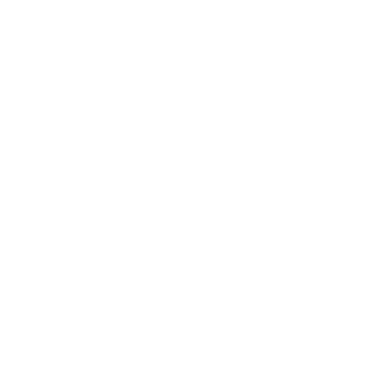 Salaire annuel moyen
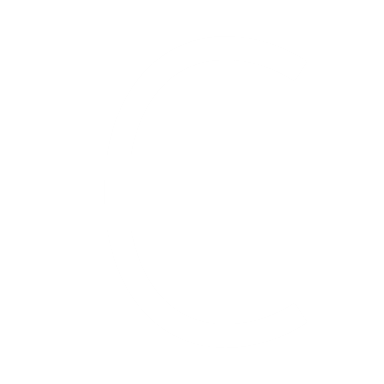 TAUX (compris entre 25% et 50%)
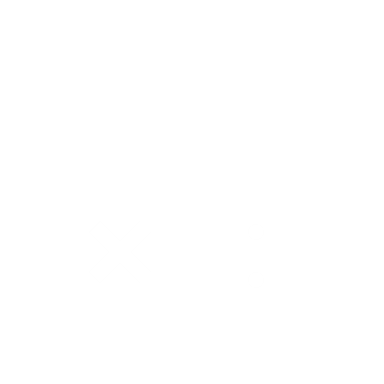 A défaut
Durées d’assurance prises en compte
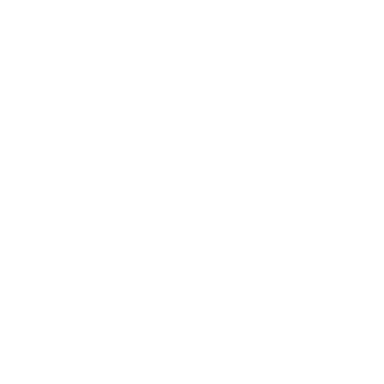 DURée D’assurance au régime général
Durée d’assurance – trimestres cotisés
Limite : Maximum 4 trimestres par année civile (CSS, art. D.643-3).
Durée d’assurance – périodes prises en compte
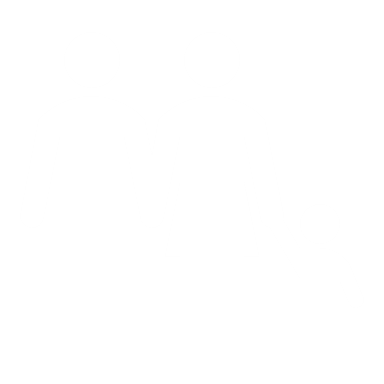 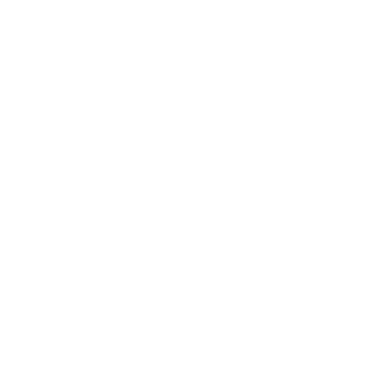 Durée d’assurance – rachat de trimestres
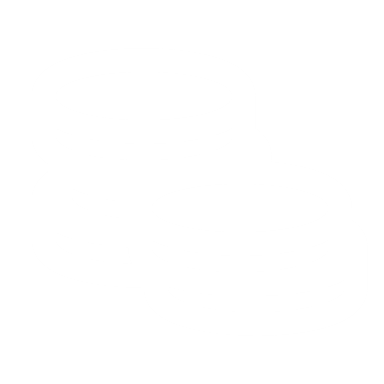 Durée d’assurance requise
= durée d’assurance requise pour bénéficier d’une pension de retraite au taux plein, qui est fonction de l’année de naissance de l’assuré.  

 CSS, art. L.161-17-3
Montant
MERCI DE VOTRE ATTENTION